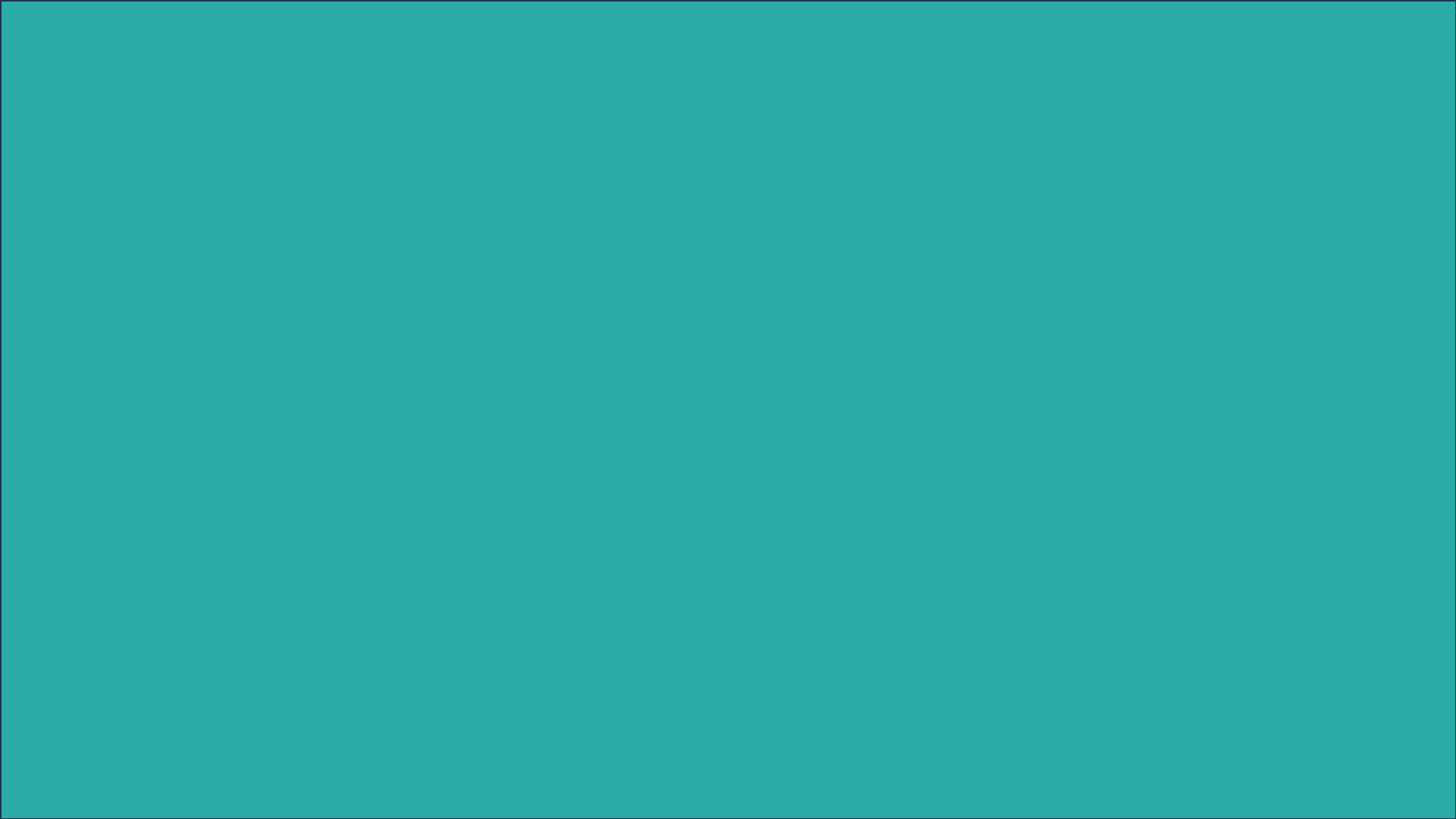 SỞ GIÁO DỤC ĐÀO TẠO BÌNH ĐỊNH
TRƯỜNG THPT XUÂN DIỆU
BÀI 13:  
TỔ CHỨC LÃNH THỔ NÔNG NGHIỆP
Giáo viên : Huỳnh Thị Mẫn
Lớp           : 12A3
Năm học: 2024-2025
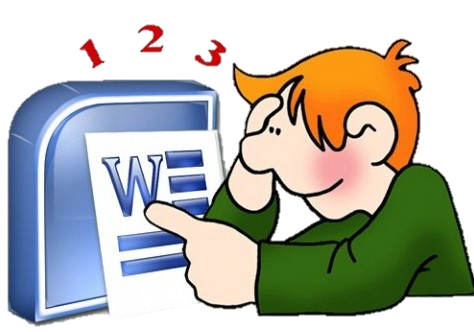 KHỞI ĐỘNG
Chia lớp thành 3 đội chơi.
LUẬT CHƠI.
- Có 9 câu hỏi, mức độ các câu hỏi tương ứng với số điểm.
- Các đội chơi lần lượt chọn câu hỏi và số điểm tương ứng.
- Trả lời câu hỏi sau khi hết giờ.
- Đội không trả lời được nhường quyền trả lời cho đội sau.
- Đội có số điểm cao nhất chiến thắng.
CON SỐ MAY MẮN
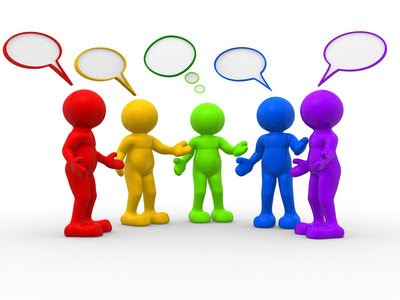 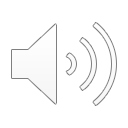 CON SỐ MAY MẮN
2
4
1
5
9
7
8
3
6
GO
10
Vùng nào sản xuất lúa và xuất khẩu gạo trọng điểm của cả nước?
Đồng bằng sông Cửu Long
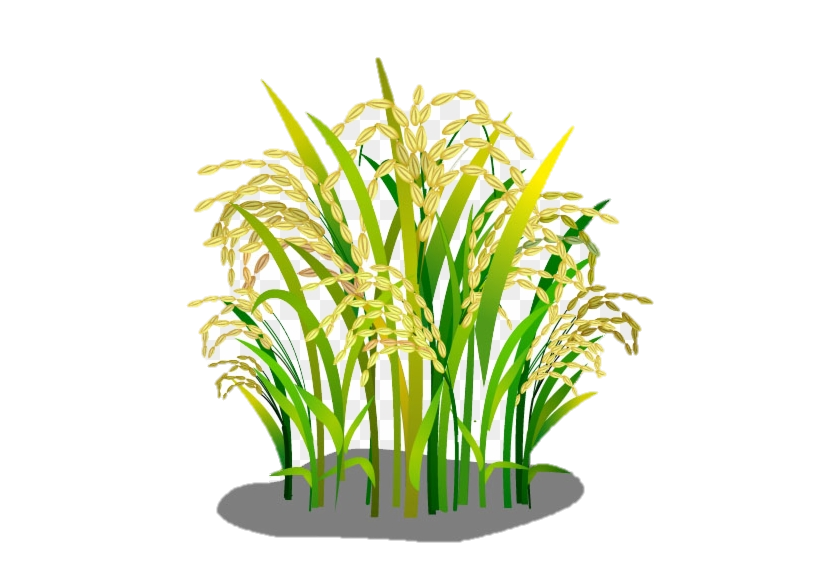 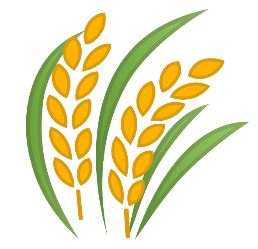 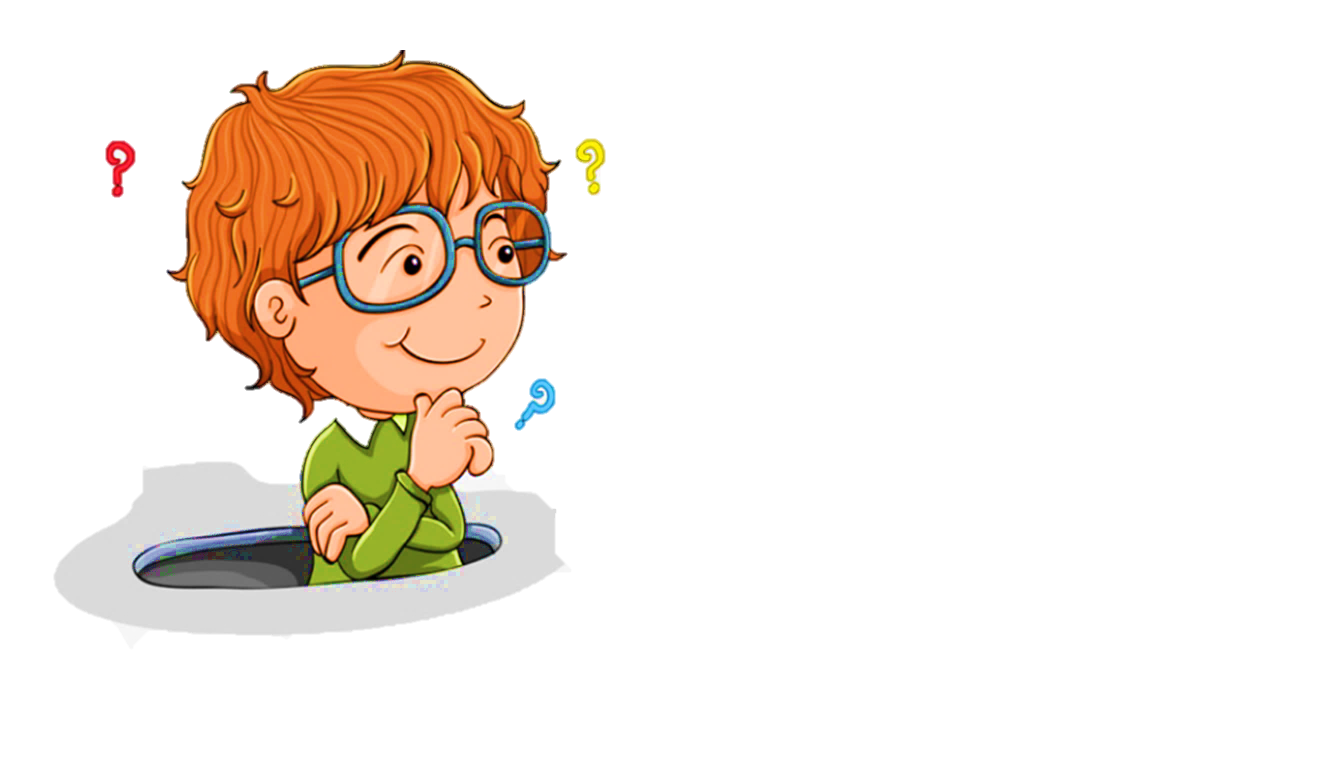 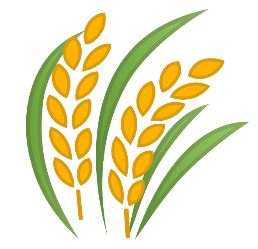 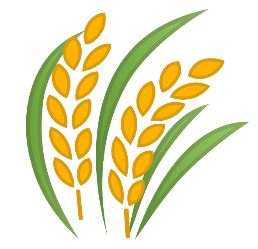 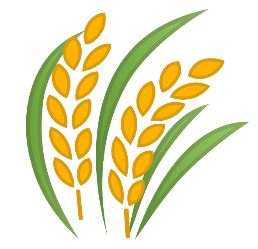 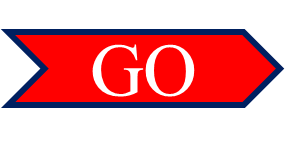 10
Tỉnh nào có sản lượng thủy sản khai thác lớn nhất cả nước?
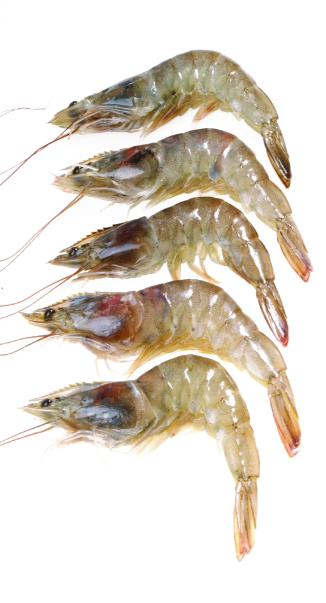 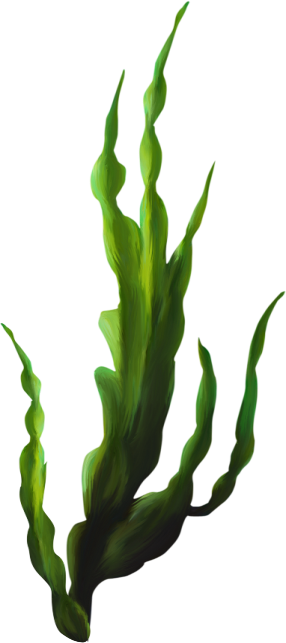 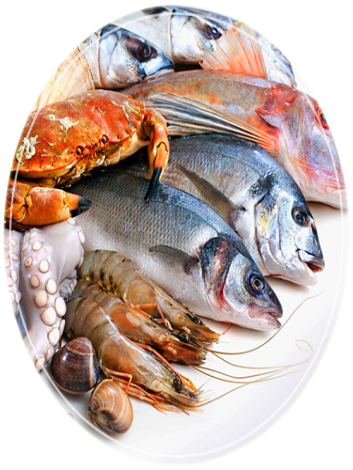 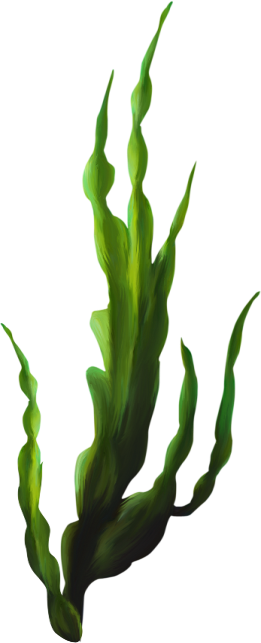 Kiên giang
GO
10
Tỉnh nào có diện tích trồng rau lớn nhất cả nước ?
Lâm Đồng
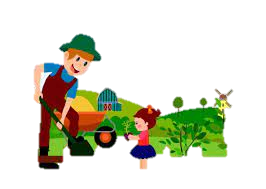 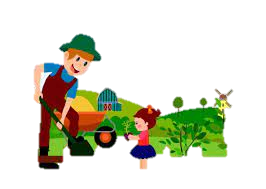 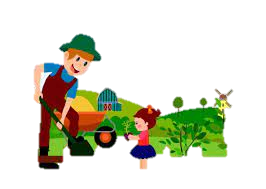 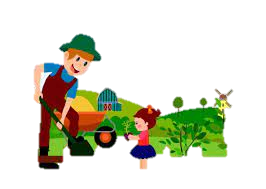 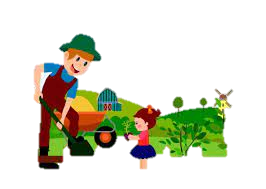 GO
20
Vùng nào trồng cây ăn quả lớn nhất nước ta?
Đồng bằng sông Cửu Long
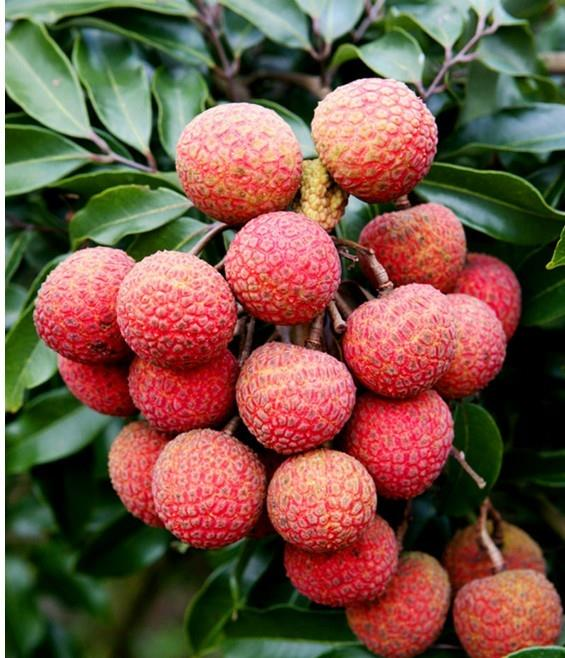 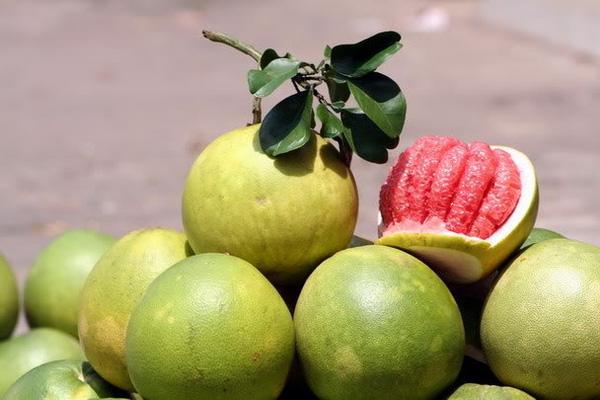 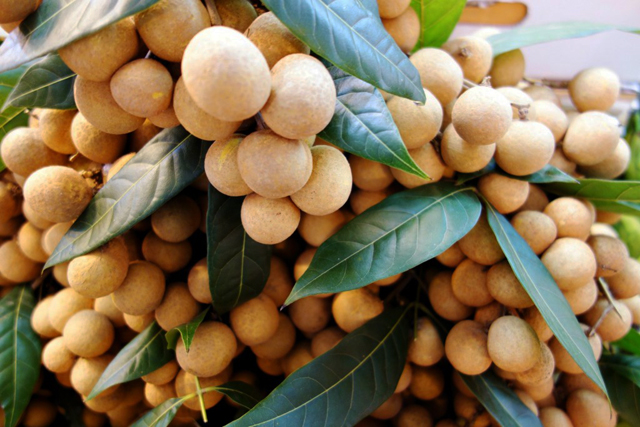 GO
30
Nông nghiệp của thế giới đang phát triển theo hướng nào?
Nông nghiệp xanh
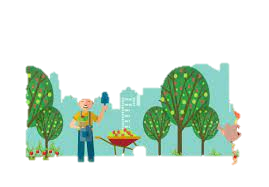 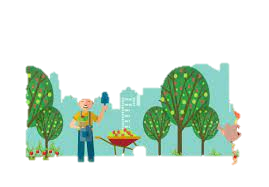 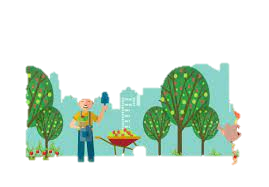 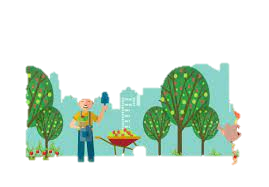 GO
25
Thế mạnh vượt trội để phát triển mạnh ngành thủy sản ở Đồng bằng sông Cửu Long so với các vùng khác là
Nuôi trồng thủy sản
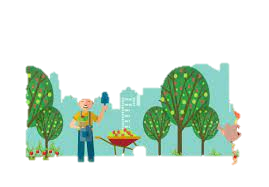 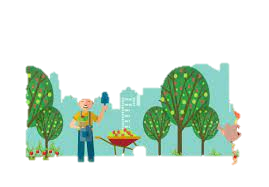 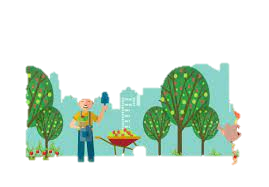 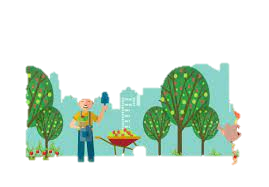 GO
40
“Làm thay đổi cách thức sản xuất, tăng năng suất, sản lượng và giá trị nông sản” là do nhân tố nào?
Tiến bộ khoa học kĩ thuật
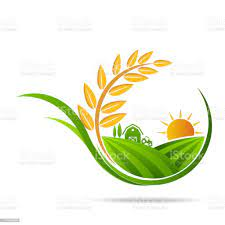 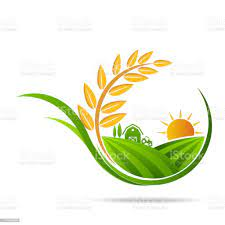 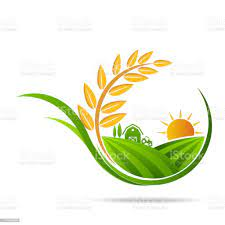 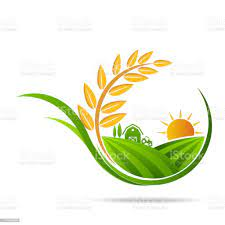 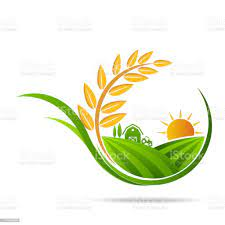 GO
30
Điều tiết sản xuất, góp phần hình thành các vùng chuyên môn hoá sản xuất là do
Thị trường tiêu thụ
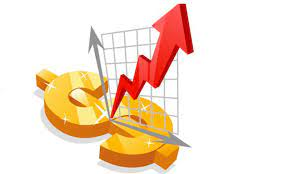 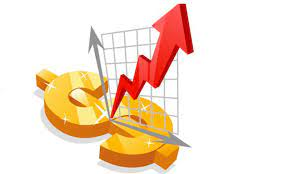 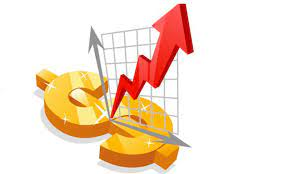 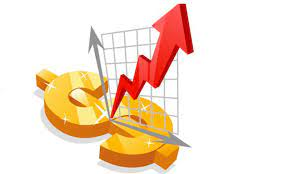 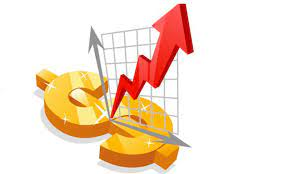 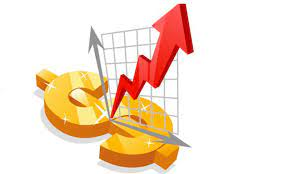 GO
30
Lãnh thổ rộng lớn, có đặc điểm tương đồng về điều kiện sinh thái nông nghiệp, KT – XH là
Vùng nông nghiệp
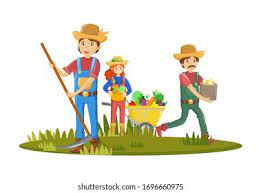 GO
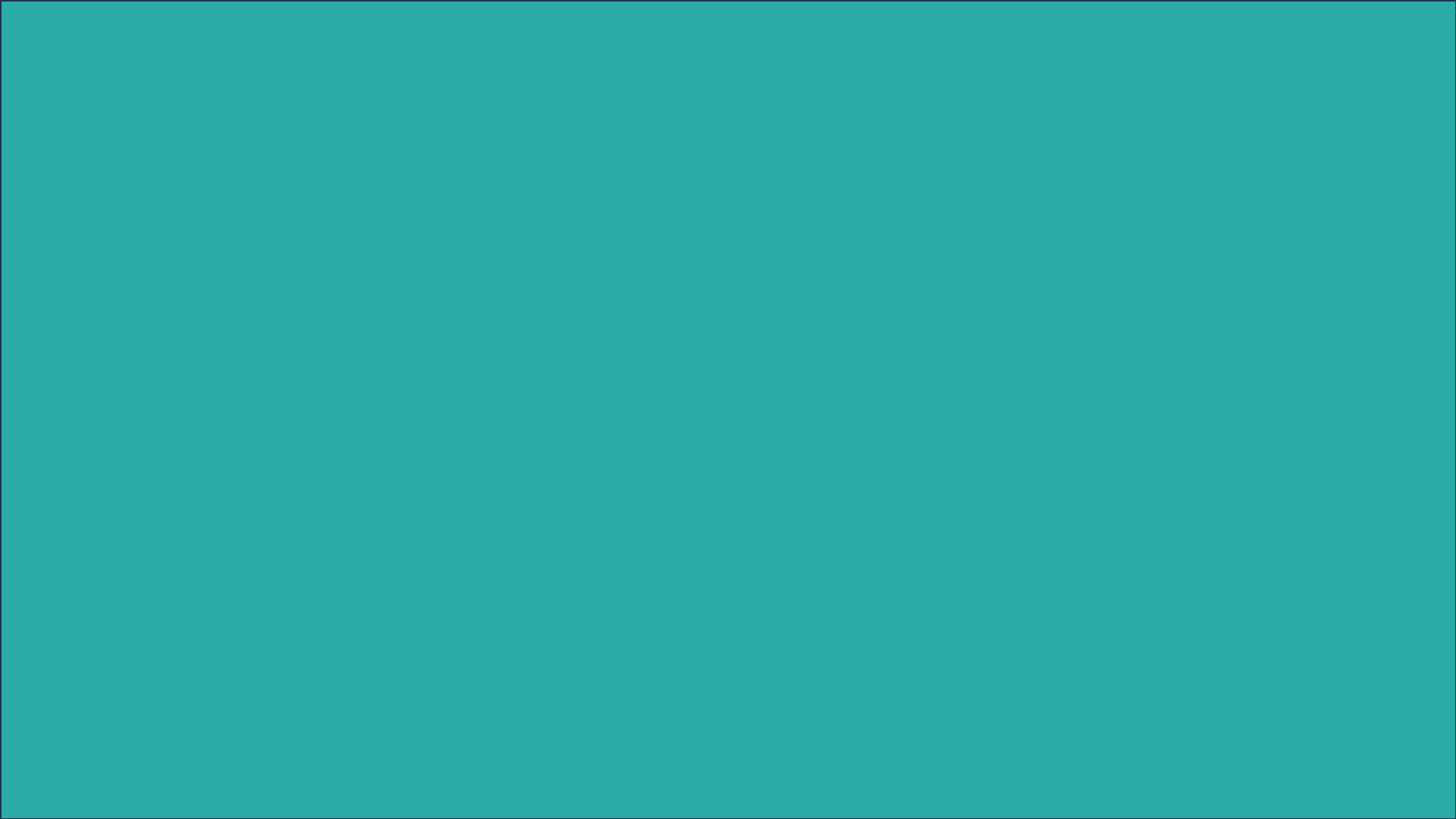 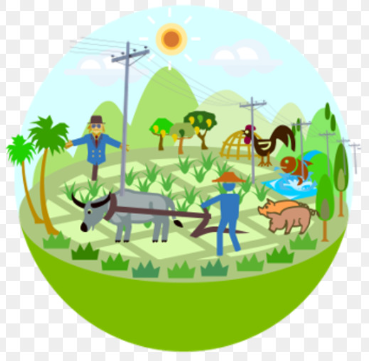 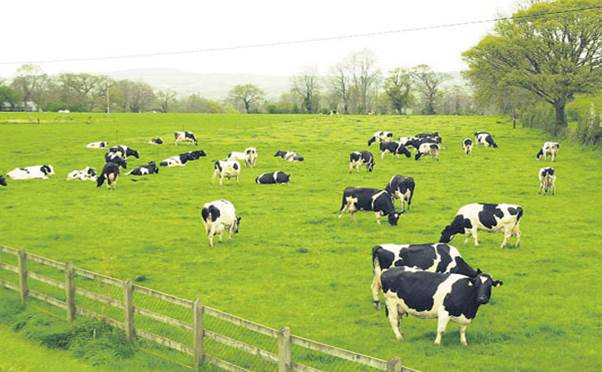 Bài 13
TỔ CHỨC LÃNH THỔ 
NÔNG NGHIỆP
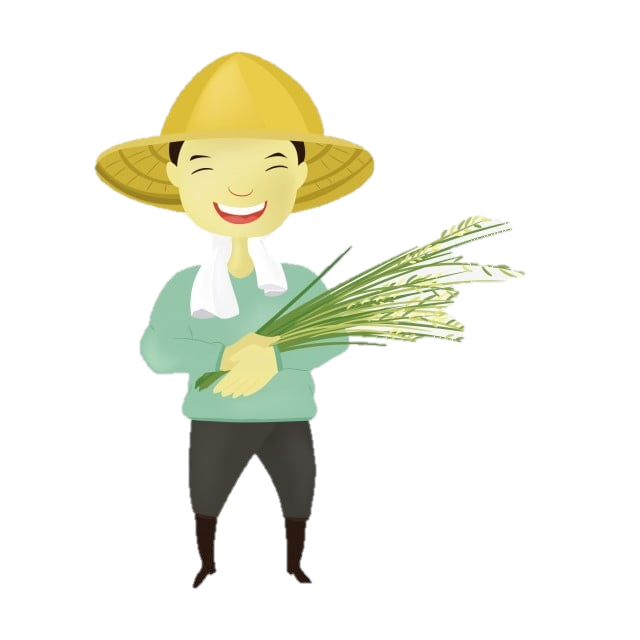 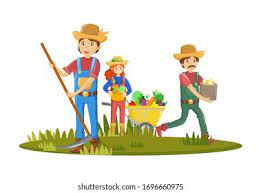 TỔ CHỨC LÃNH THỔ NÔNG NGHIỆP
1
3
Trang trại
2
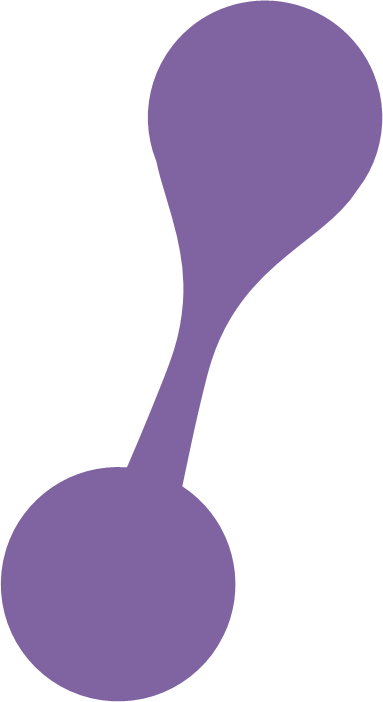 Vùng nông nghiệp
Vùng chuyên canh
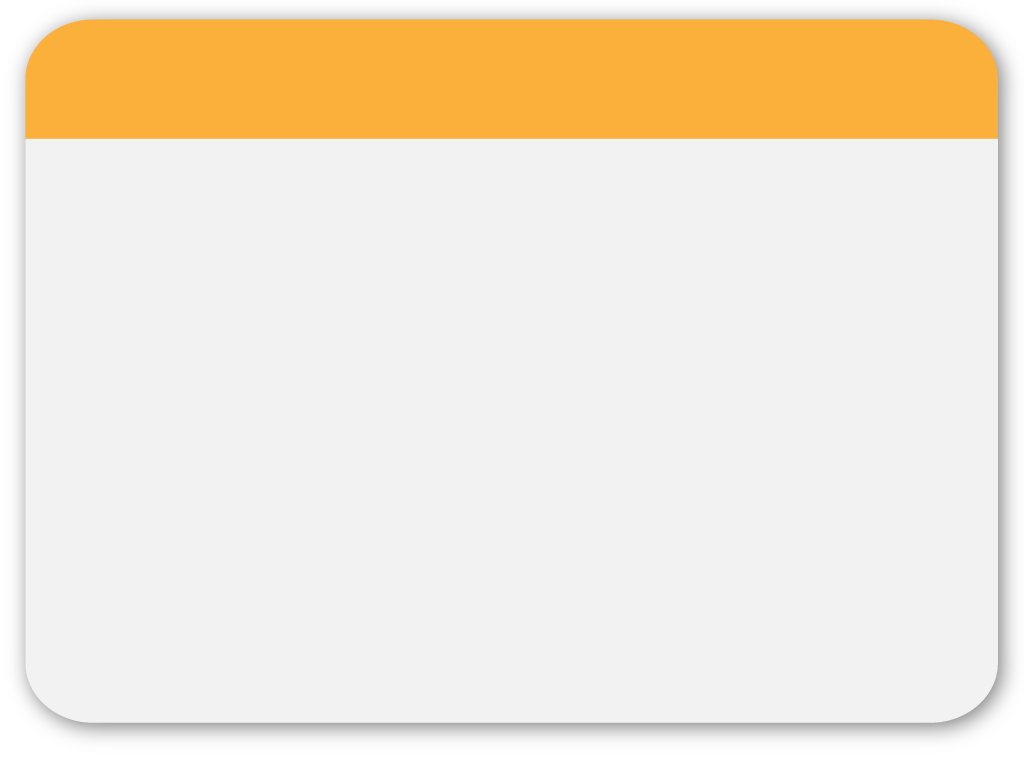 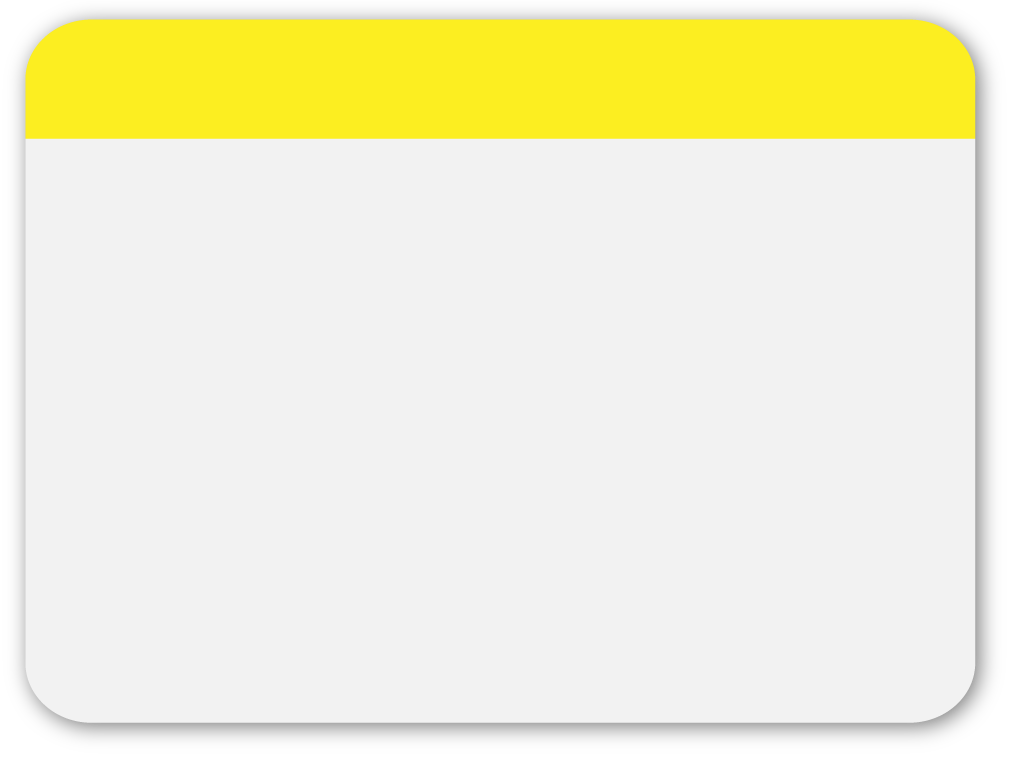 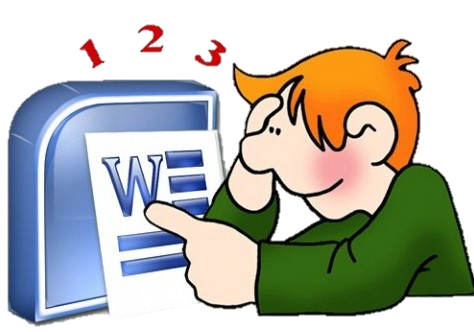 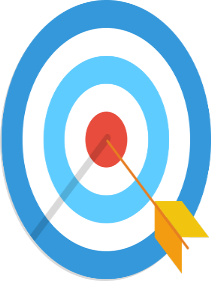 MỤC TIÊU
- Phân tích được một số hình thức tổ chức lãnh thổ nông nghiệp ở Việt Nam: trang trại, vùng chuyên canh, vùng nông nghiệp
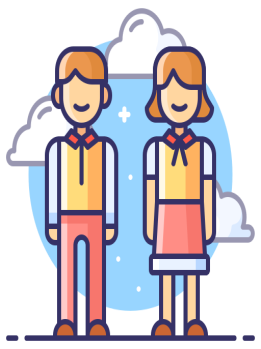 Lượt 1, 2: Hoạt động cặp đôi và nhóm điền kết quả vào PHT cá nhân
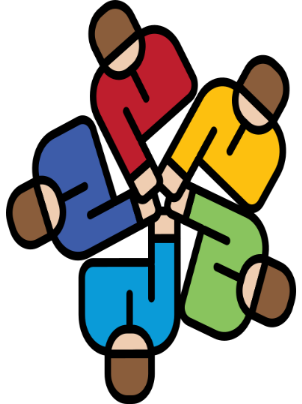 Lượt 3: Sản phẩm hoạt động nhóm  ghi ở  PHT lớn
16
1www.themegallery.com
HOẠT ĐỘNG TRẠM
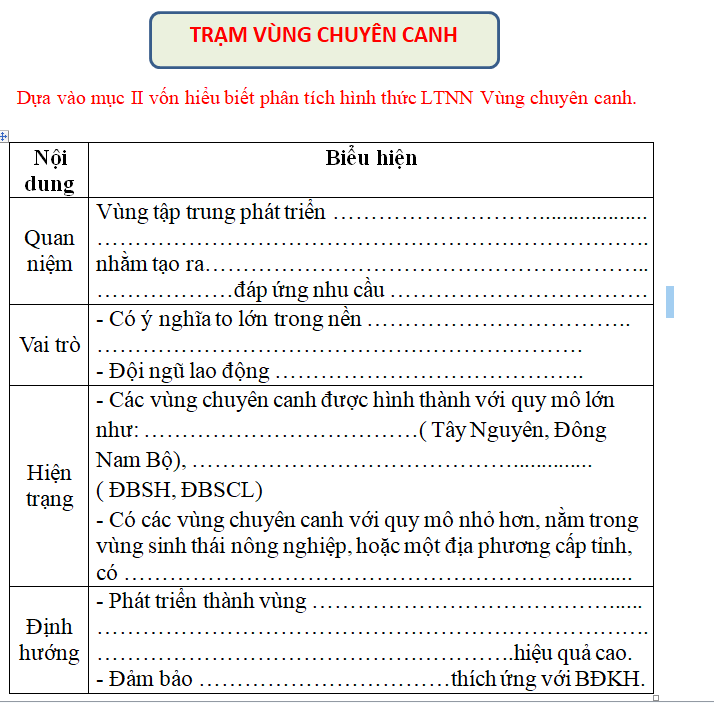 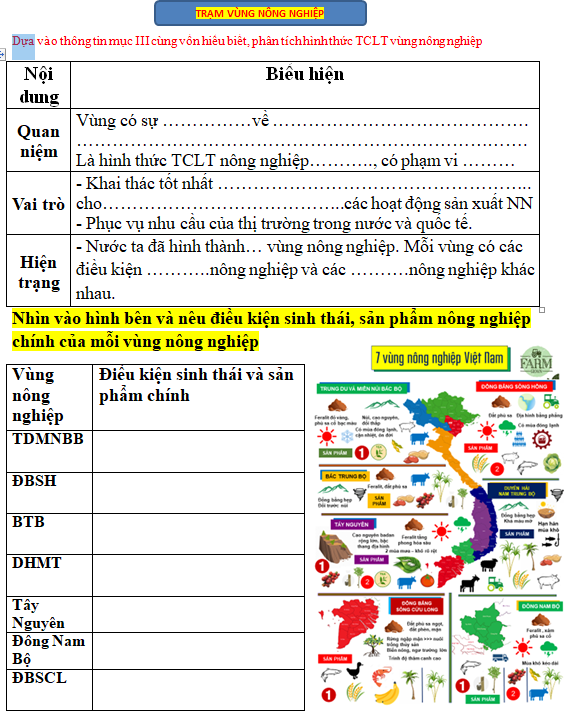 Sơ đồ trạm
Lượt 1
Nhóm 4
Nhóm 1
Nhóm 5
Nhóm 2
PHT 1
PHT 1
PHT 3
PHT 3
PHT 2
PHT 2
Nhóm 6
Nhóm 3
Sơ đồ chuyển PHT
DI CHUYỂN PHT THEO SƠ ĐỒ SAU
Nhóm 4
Nhóm 1
Nhóm 5
Nhóm 2
PHT 1
PHT 1
PHT 3
PHT 3
PHT 2
PHT 2
Nhóm 6
Nhóm 3
Lượt 2
Sơ đồ các trạm
Nhóm 4
Nhóm 1
Nhóm 5
Nhóm 2
PHT 3
PHT 3
PHT 2
PHT 2
PHT 1
PHT 1
Nhóm 6
Nhóm 3
Lượt 3
Sơ đồ các trạm
Nhóm 4
Nhóm 1
Nhóm 2
Nhóm 5
PHT 2
PHT 2
PHT 1
PHT 1
PHT 3
PHT 3
Nhóm 6
Nhóm 3
TRANG TRẠI
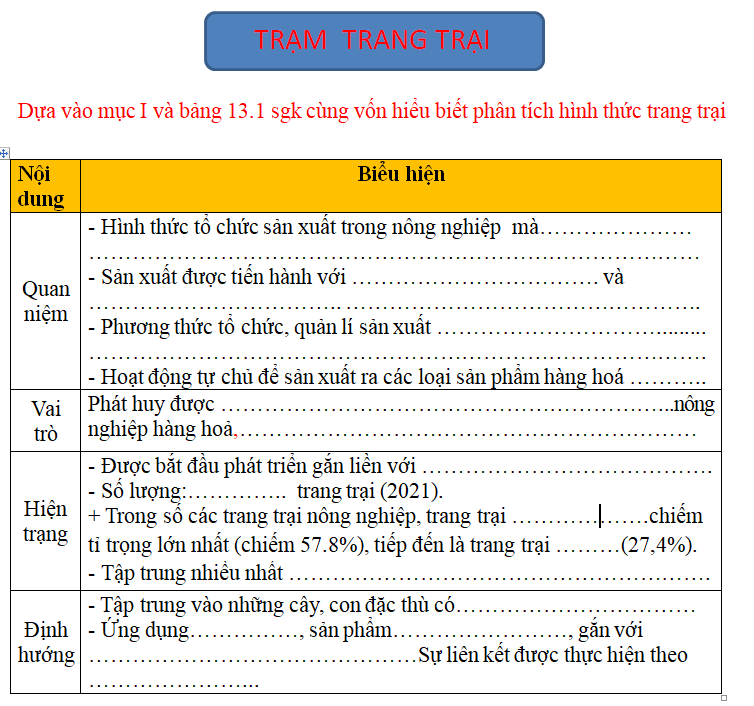 KẾT QUẢ TRẠM TRANG TRẠI
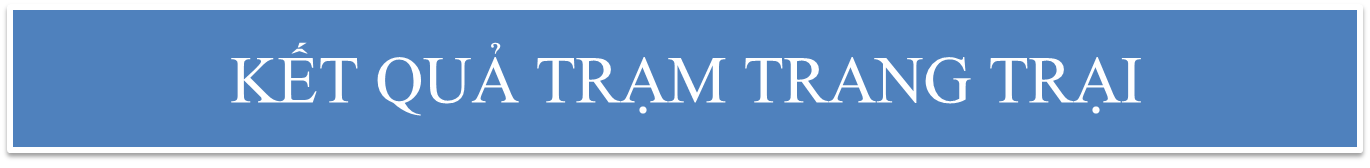 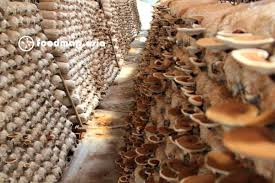 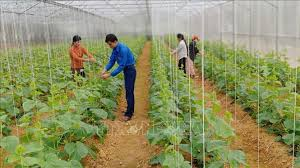 Trang trại trồng trọt
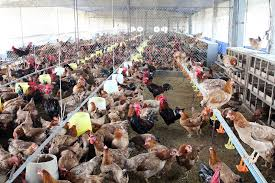 Trang trại chăn nuôi
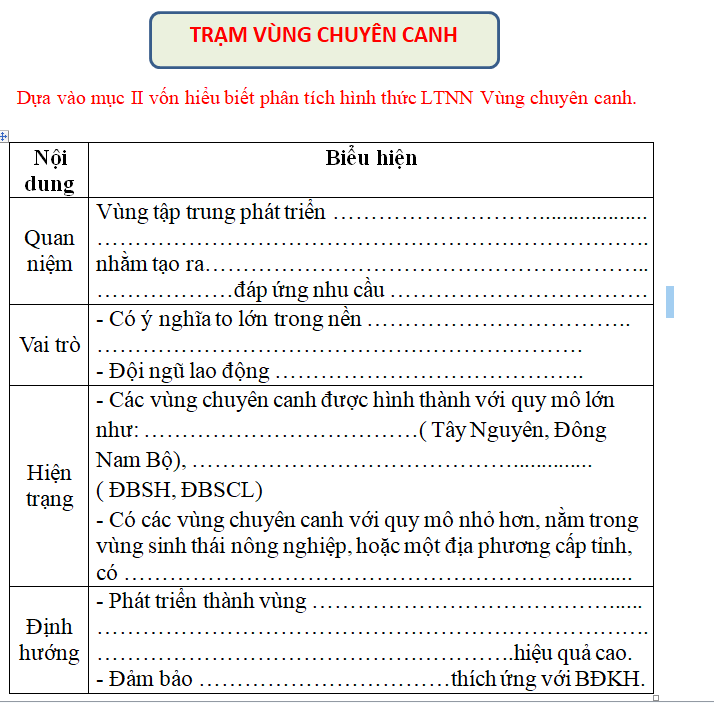 KẾT QUẢ TRẠM VÙNG CHUYÊN CANH
KẾT QUẢ TRẠM VÙNG CHUYÊN CANH
VÙNG NÔNG NGHIỆP
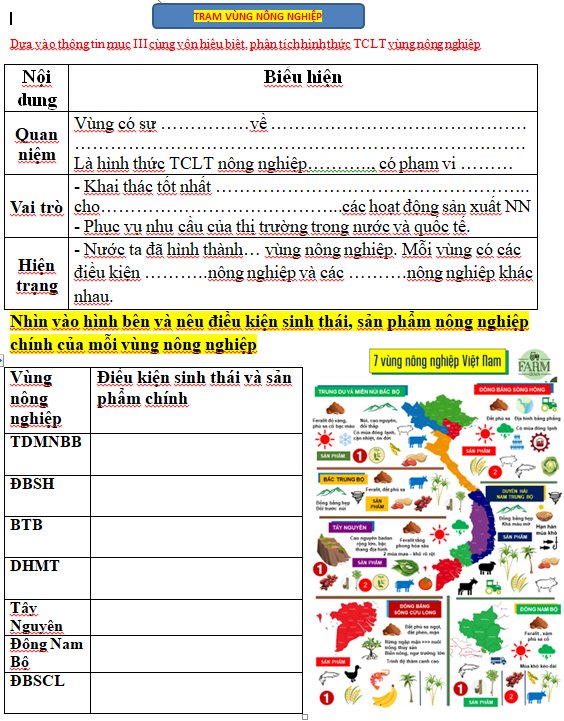 KẾT QUẢ TRẠM VÙNG NÔNG NGHIỆP
HOẠT ĐỘNG LUYỆN TẬP
GAME PLICKERS
Bước 2
Bước 3
Bước 1
Chuẩn bị
GV dùng điện thoại quét đáp án, công bố kết quả
GV chiếu câu hỏi, HS trả lời bằng thẻ plickers cá nhân
GV chuẩn bị 1 điện thoại có kết nối wifi/4G
VẬN DỤNG
Viết một báo cáo ngắn về một hình thức tổ chức lãnh thổ nông nghiệp ở địa phương em.
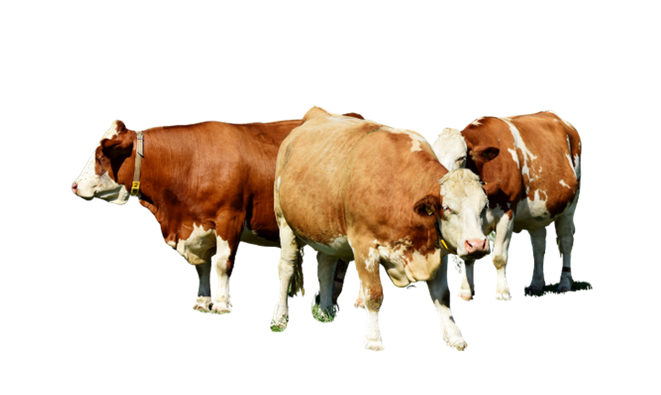 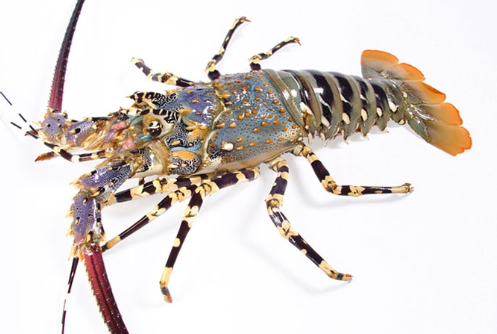 TRÂN TRỌNG CẢM ƠN
QUÍ THẦY CÔ GIÁO 
VÀ CÁC EM HỌC SINH